ANTIBIOTICS REVIEW
FOR STUDENTS, INTERNS, AND RESIDENTS
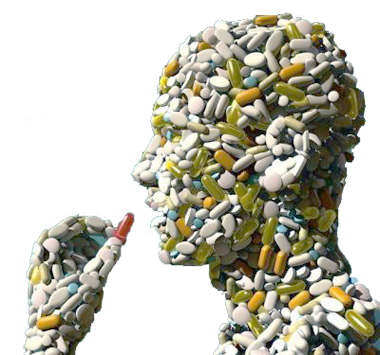 [Speaker Notes: www.businessgrow.com]
2
Welcome to the module on ANTIBIOTICS!!
Please take this brief (2 minute) pre-module quiz

https://docs.google.com/forms/d/e/1FAIpQLSd0cuaWNhrZXfmUJiVcHsNn1UkD5c_c-mXQ4L2cUZiMmhLLVQ/viewform
3
This module works a lot better in “presentation” mode
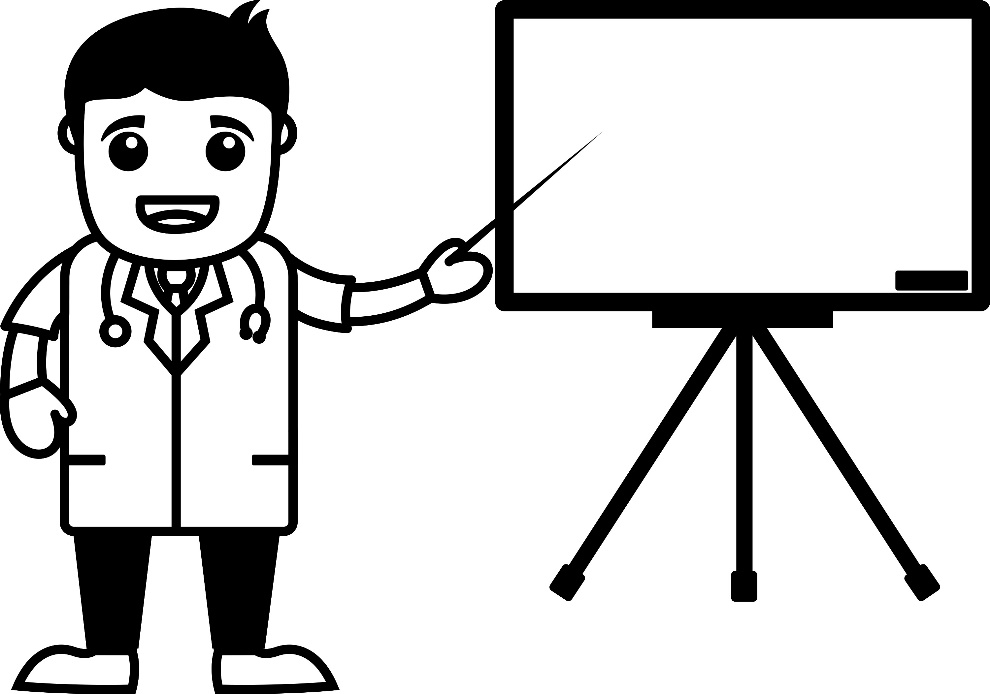 Outline
Click a section to jump ahead to it
Classifying bacteria 
Microbiome of common infections 
Antibiotics review!
Quick antibiotics review
Outline
Click a section to jump ahead to it
Classifying bacteria 
Microbiome of common infections 
Antibiotics review!
Quick antibiotics review
BACTERIA: Overview
HOW WE CHARACTERIZE BACTERIA:

GRAM POSITIVE VS. GRAM NEGATIVE

AEROBIC VS. ANAEROBIC

ATYPICALS
[Speaker Notes: http://www.sigmaaldrich.com/technical-documents/articles/biology/glycobiology/peptidoglycans.html]
BACTERIA: Overview
HOW WE CHARACTERIZE BACTERIA:

GRAM POSITIVE VS. GRAM NEGATIVE

AEROBIC VS. ANAEROBIC

ATYPICALS
[Speaker Notes: http://www.sigmaaldrich.com/technical-documents/articles/biology/glycobiology/peptidoglycans.html]
BACTERIA: Gram Positive vs. Gram Negative
GRAM NEGATIVE
2 CELL MEMBRANES
THIN CELL WALL
GRAM POSITIVE
1 CELL MEMBRANE
THICK CELL WALL
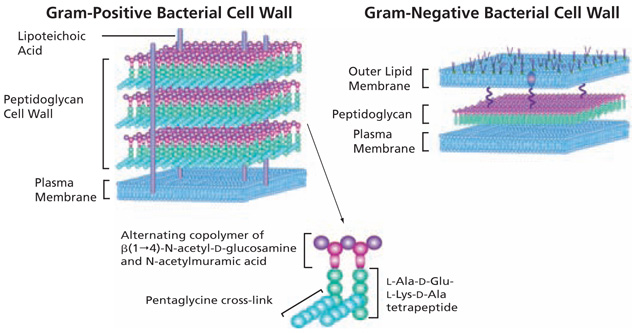 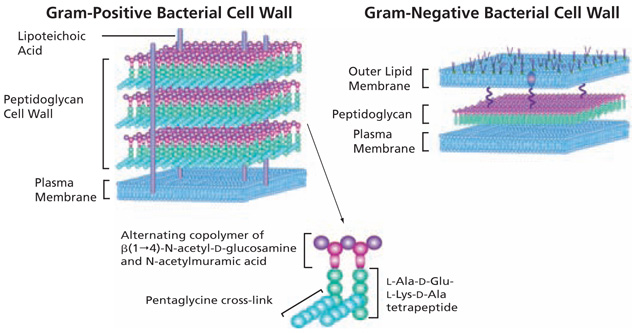 This actually matters for which antibiotics will work…
[Speaker Notes: http://www.sigmaaldrich.com/technical-documents/articles/biology/glycobiology/peptidoglycans.html]
BACTERIA: Gram Positive vs. Gram Negative
GRAM NEGATIVE
2 CELL MEMBRANES
THIN CELL WALL
GRAM POSITIVE
1 CELL MEMBRANE
THICK CELL WALL
DOESN’T RETAIN CRYSTAL VIOLET DYE
RETAINS CRYSTAL VIOLET DYE
(RETAINS COUNTERSTAIN)
PINK ON GRAM STAIN
PURPLE ON GRAM STAIN
BACTERIA: Gram Positive vs. Gram Negative
GRAM NEGATIVE
2 CELL MEMBRANES
THIN CELL WALL
GRAM POSITIVE
1 CELL MEMBRANE
THICK CELL WALL
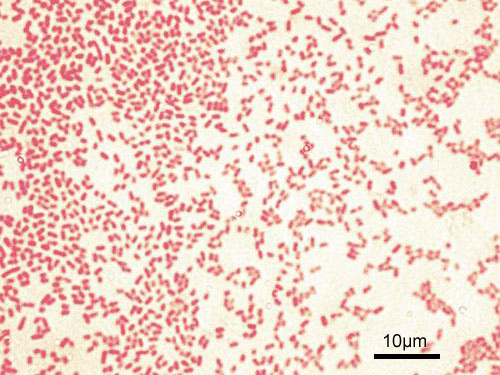 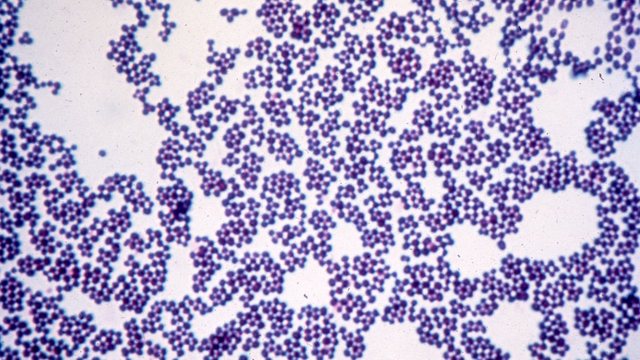 [Speaker Notes: https://www.google.com/search?q=gram+positive&rlz=1C1NHXL_enUS700US700&espv=2&biw=1600&bih=771&source=lnms&tbm=isch&sa=X&ved=0ahUKEwjHkabflqbOAhVBw4MKHQOIA7wQ_AUIBigB#imgrc=Bx4m5jBNZ4p3PM%3A



https://www.google.com/search?q=gram+negative&espv=2&biw=1600&bih=771&site=webhp&source=lnms&tbm=isch&sa=X&ved=0ahUKEwiF8IfylqbOAhVq54MKHf-VAB0Q_AUIBigB#imgrc=cKEL8Znco8VASM%3A]
BACTERIA: Gram Positive vs. Gram Negative
Some common examples…
GRAM 
 POSITIVES
BACTERIA: Gram Positive vs. Gram Negative
Some common examples…
GRAM 
 NEGATIVES
BACTERIA: Overview
HOW WE CHARACTERIZE BACTERIA:

GRAM POSITIVE VS. GRAM NEGATIVE

AEROBIC VS. ANAEROBIC

ATYPICALS
BACTERIA: Overview
HOW WE CHARACTERIZE BACTERIA:

GRAM POSITIVE VS. GRAM NEGATIVE

AEROBIC VS. ANAEROBIC

ATYPICALS
BACTERIA: Aerobic vs. Anaerobic
AEROBIC
CAN ONLY SURVIVE IN THE PRESENCE OF O2
Aerobic
ANAEROBIC
CAN ONLY SURVIVE IN THE ABSENCE OF O2
FACULTATIVE ANAEROBIC
CAN GO BOTH WAYS!
[Speaker Notes: Take home about aerobes?]
BACTERIA: Aerobic vs. Anaerobic
AEROBIC
CAN ONLY SURVIVE IN THE PRESENCE OF O2
Gram (+)  Clostridium
This is why C. Botulinum can
be obtained from canned food (anaerobic environment)

Gram (+) Peptostreptococcus
Found in the mouth
Aerobic
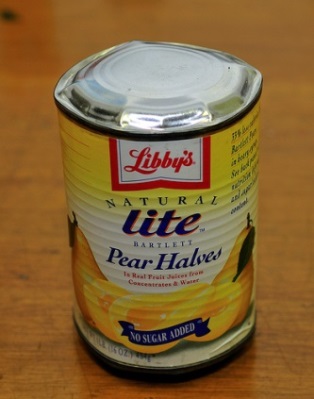 ANAEROBIC
CAN ONLY SURVIVE IN THE ABSENCE OF O2
FACULTATIVE ANAEROBIC
CAN GO BOTH WAYS!
Gram ( - )  Bacteroides, Porphyromonas
Found in the GI Tract
BACTERIA: Aerobic vs. Anaerobic
AEROBIC
CAN ONLY SURVIVE IN THE PRESENCE OF O2
Aerobic
ANAEROBIC
CAN ONLY SURVIVE IN THE ABSENCE OF O2
FACULTATIVE ANAEROBIC
CAN GO BOTH WAYS!
STAPH AUREUS!
BACTERIA: Overview
HOW WE CHARACTERIZE BACTERIA:

GRAM POSITIVE VS. GRAM NEGATIVE

AEROBIC VS. ANAEROBIC

ATYPICALS
[Speaker Notes: http://www.sigmaaldrich.com/technical-documents/articles/biology/glycobiology/peptidoglycans.html]
BACTERIA: Overview
HOW WE CHARACTERIZE BACTERIA:

GRAM POSITIVE VS. GRAM NEGATIVE

AEROBIC VS. ANAEROBIC

ATYPICALS
BACTERIA: Atypicals
MYCOPLASMA: 
No cell well, small organism, common cause of atypical pneumonia 
  RICKETTSIAL SPECIES: 
Obligate intracellular organism (can’t make own ATP)
Rickettsia rickettsii (Rocky Mountain Spotted Fever)
  CHLAMYDIA: 
Obligate intracellular (also can’t make ATP), small
Chlamydia trachomatis (STD) and Chlamydophila pneumoniae
  LEGIONELLA
Causes atypical pneumonia
  SPIROCHETES: Lyme disease (B. burgdorferi), syphilis (T. pallidum), leptospirosis
Rickettsia rickettsii
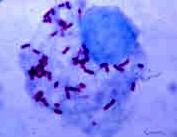 [Speaker Notes: http://www.otcbiotech.com/aptamers/index.php?cPath=42_55_46]
Outline
Click a section to jump ahead to it
Classifying bacteria 
Microbiome of common infections 
Antibiotics review!
Quick antibiotics review
Typical Microbiome of common infections
Outline
Click a section to jump ahead to it
Classifying bacteria 
Microbiome of common infections 
Antibiotics review!
Quick antibiotics review
Now, to antibiotics…
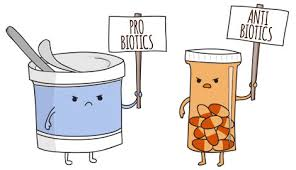 ANTIBIOTICS: Overview (click to jump to a section)
AZTREONAM

AMINOGLYCOSIDES

METRONIDAZOLE

NITROFURANTOIN

COLISTIN

CARBAPENEMS

RIFAXIMIN
PENICILLINS


CEPHALOSPORINS


FLUOROQUINOLONES


MACROLIDES


TETRACYCLINES
VANCOMYCIN

DAPTOMYCIN


LINEZOLID


CLINDAMYCIN


BACTRIM
What you will use intern year!
Jump to the end
ANTIBIOTICS: Overview
AZTREONAM

AMINOGLYCOSIDES

METRONIDAZOLE

NITROFURANTOIN

COLISTIN

CARBAPENEMS

RIFAXIMIN
PENICILLINS


CEPHALOSPORINS


FLUOROQUINOLONES


MACROLIDES


TETRACYCLINES
VANCOMYCIN

DAPTOMYCIN


LINEZOLID


CLINDAMYCIN


BACTRIM
What you will use intern year!
PENICILLINS: Overview
1. PENICILLIN

2. AMPICILLIN/AMOXICILLIN

3. AUGMENTIN/UNASYN

4. NAFCILLIN/OXACILLIN

5. PIPERACILLIN/TAZOBACTAM
PENICILLINS: Overview
1. PENICILLIN

2. AMPICILLIN/AMOXICILLIN

3. AUGMENTIN/UNASYN

4. NAFCILLIN/OXACILLIN

5. PIPERACILLIN/TAZOBACTAM
PENICILLIN:
MECHANISM OF ACTION:
B-lactam ring inhibits penicillin-binding protein, inhibiting cross-linking of peptidoglycan in cell wall. Weakened cell wall causes osmotic lysis

SPECTRUM OF COVERAGE:

Gram (+): most Strep, not Staph

Gram (-): Minimal

Anaerobes: Most oral anaerobes

Atypicals: Good for spirochetes (syphilis)
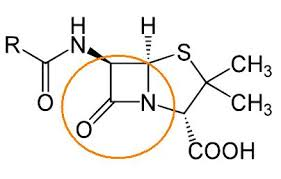 BETA-LACTAM RING
PENICILLIN:
DOSING: 
Several million units every few hours (disease specific)

SPECIFIC SIDE EFFECTS: 
Hypersensitivity, diarrhea (10%)

COMMENTS: 
Good for strep throat, Group A Strep (GAS). Good for spirochetes (leptospirosis, syphilis)
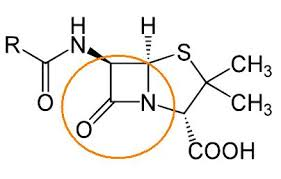 [Speaker Notes: Jarisch-Herxheimer reaction when treating syphilis (benzathine peniciilin, Gen1 penicillin). Break structure of treponema and release antigenic proteins into the blood. Causes immune inflammatory response with fever, joint pain and swelling. FTA-ABS testing now used as diagnosis, so this is more of a side effect than a tool to diagnose]
PENICILLIN: Penicillin
What’s up with all the types of penicillin?

Penicillin G: IV
Penicillin G benzathine: IM
Penicillin V potassium: PO


Penicillin has a fascinating history. Read the next 4 slides if you’d like to hear about it, otherwise skip ahead.
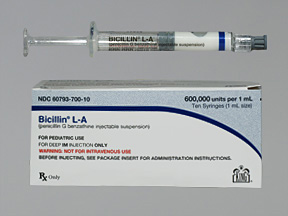 HISTORY OF PENICILLIN
Naturally produced by penicillum mold (which is occasionally invasive: “penicilliosis”)
Discovered by Alexander Flemming in 1928, who noticed that bacteria didn’t grow around mold contamination in some of his Petri dishes
Florey, an Australian physician working in London, was the 1st to purify it and try it in humans in 1940
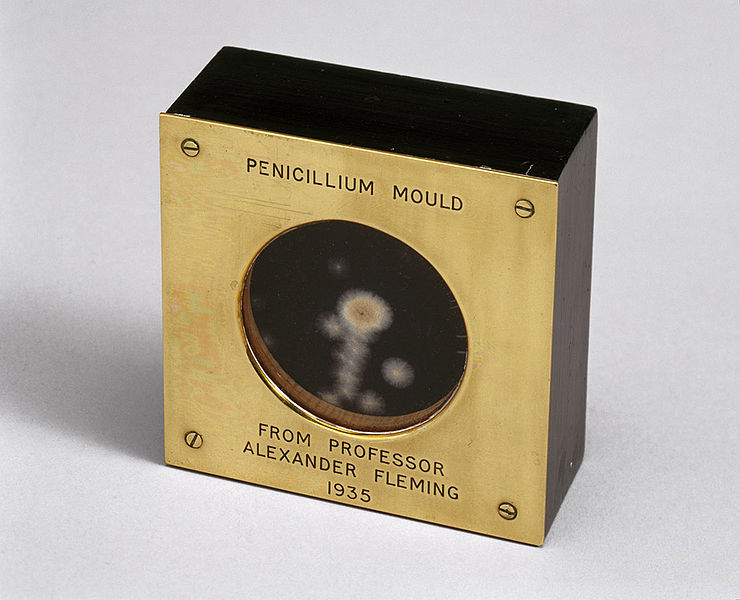 HISTORY OF PENICILLIN
Albert Alexander, a constable in the police force of the County of Oxford, was accidentally scratched by a rose thorn on his mouth in Dec 1940. By the end of the month the scratch was badly infected with Staphylococcus and Streptococcus. 
Despite various treatments, his head was covered with abscesses and one of his eyes had to be removed. 
The case was brought to Dr. Howard Florey’s attention, who had been trying to isolate large quantities of penicillin. Having only tried the extracted penicillin on mice, Florey was fearful of the side effects large doses might have, and needed a human volunteer in a terminal condition. Constable Alexander suited this requirement.
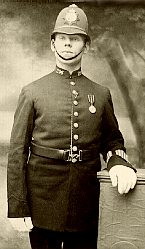 HISTORY OF PENICILLIN
Constable Alexander was given a single intravenous infusion of 200 units of penicillin. Within 24 hours, his temperature dropped and appetite improved (so they say…). However, he soon worsened and expired 5 days later.


Note: dose for skin and soft tissue infections these days is 4 million units every 4 hours! It was that hard to get large doses at the time
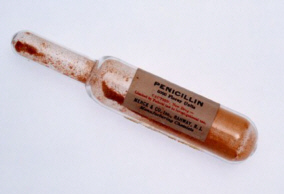 HISTORY OF PENICILLIN
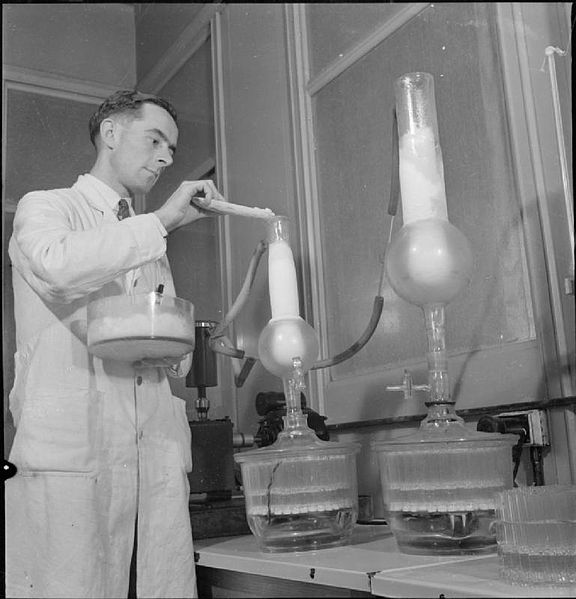 Penicillin was mass-produced by 1944
It was made by growing penicillin mold in large liquid broths, then trying to purify the penicillin from the broth
Supply was still short; it was routinely re-purified from patient’s urine and re-used
Synthetically created at MIT in 1957, solving supply issues
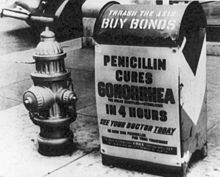 PENICILLINS: Overview
1. PENICILLIN

2. AMPICILLIN/AMOXICILLIN

3. AUGMENTIN/UNASYN

4. NAFCILLIN/OXACILLIN

5. PIPERACILLIN/TAZOBACTAM
PENICILLINS: Overview
1. PENICILLIN

2. AMPICILLIN/AMOXICILLIN

3. AUGMENTIN/UNASYN

4. NAFCILLIN/OXACILLIN

5. PIPERACILLIN/TAZOBACTAM
AMPICILLIN/AMOXICILLIN:
EXTRA AMINO 
GROUP
MECHANISM OF ACTION:
B-lactam ring, same as penicillin.
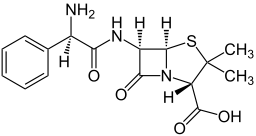 SPECTRUM OF COVERAGE:
Addition of an amino group to penicillin allows better 
Penetration of outer membrane in gram negatives. 

Gram (+): Same as PCN, + Listeria and
Enterococcus (drug of choice for enterococcus)
	
Gram (-): Pretty good (E coli, proteus, salmonella, shigella, H-flu). 
No pseudomonas.
	
Anaerobes: Less than penicillin
	
Atypicals: Less than penicillin. Amox used for Lyme in pregnant women
“PENICLLIN WITH MORE 
GRAM (-) COVERAGE”
[Speaker Notes: Think “HELPSS kill Enterococcus” = H. Influenza, E. Coli, Listeria, Proteus, Shigella/Salmonella, Enterococcus]
AMPICILLIN/AMOXICILLIN:
EXTRA AMINO 
GROUP
DOSING: 

AmOxicillin is preferred PO (Oral)
AmpIcillin is preferred IV (Intravenous)

SIDE EFFECTS: 
Hypersensitivity, diarrhea

COMMENTS: 
Use for otitis media, UTI’s, Listeria meningitis
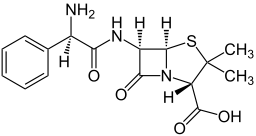 PENICILLINS: Overview
1. PENICILLIN

2. AMPICILLIN/AMOXICILLIN

3. AUGMENTIN/UNASYN

4. NAFCILLIN/OXACILLIN

5. PIPERACILLIN/TAZOBACTAM
PENICILLINS: Overview
1. PENICILLIN

2. AMPICILLIN/AMOXICILLIN

3. AUGMENTIN/UNASYN

4. NAFCILLIN/OXACILLIN

5. PIPERACILLIN/TAZOBACTAM
AUGMENTIN / UNASYN:
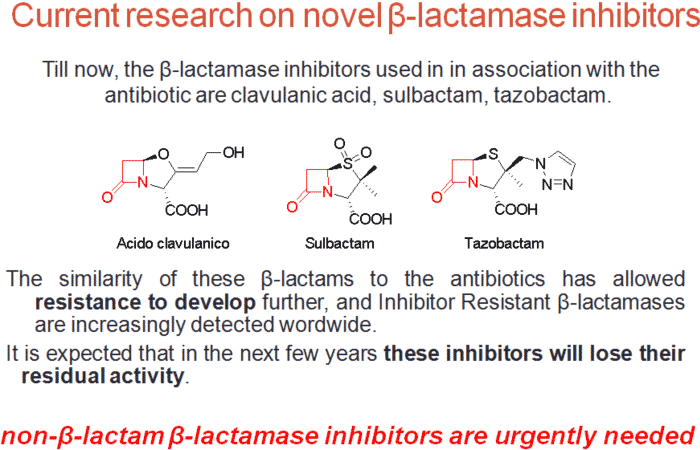 MECHANISM OF ACTION:
Add beta-lactamase inhibitors. 
	
	Amoxicillin + Clavulanate = Augmentin
	Ampicillin + Sulbactam= Unasyn
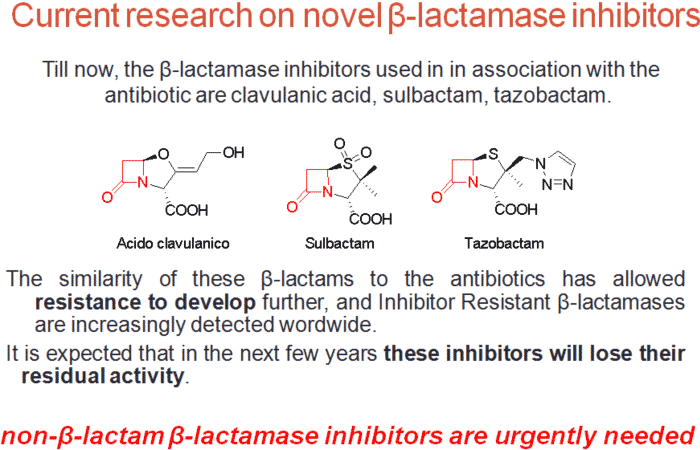 SPECTRUM OF COVERAGE: 
 Improved activity against bacteria that make
 beta-lactamases (e.g. Staph, anaerobes—e.g. bacteroides)

Gram (+)= Strep, most MSSA, (not MRSA)

Gram (-) = Pretty broad, most GN. 
Not Pseudomonas

Anaerobes= Excellent

Atypicals = No
“AMP/AMOX WITH MORE
ANAEROBE COVERAGE”
AUGMENTIN / UNASYN:
DOSING: 
Augmentin is PO
Unasyn is IV

SIDE EFFECTS: 
Increased C dif risk

COMMENTS: 
Sinusitis
Aspiration PNA
Bite wounds
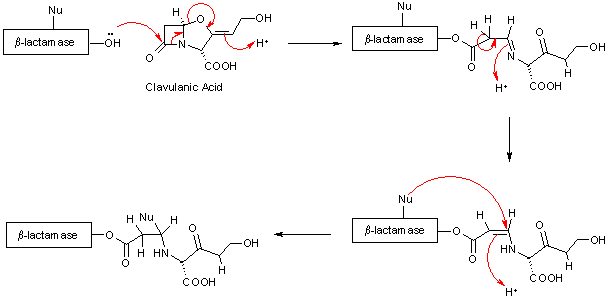 PENICILLINS: Overview
1. PENICILLIN

2. AMPICILLIN/AMOXICILLIN

3. AUGMENTIN/UNASYN

4. NAFCILLIN/OXACILLIN

5. PIPERACILLIN/TAZOBACTAM
PENICILLINS: Overview
1. PENICILLIN

2. AMPICILLIN/AMOXICILLIN

3. AUGMENTIN/UNASYN

4. NAFCILLIN/OXACILLIN

5. PIPERACILLIN/TAZOBACTAM
BULKY R GROUP:
TOO BIG FOR 
B-LACTAMASE
NAFCILLIN/OXACILLIN
MECHANISM OF ACTION: 

B-lactam ring, same as PCN. Side-chains prevent staph beta-lactamase from working.   

SPECTRUM OF COVERAGE:

Great for MSSA. Otherwise worse than PCN. 

Gram (+): MSSA

Gram (-): Minimal

Anaerobe: Minimal

Atypicals: Minimal
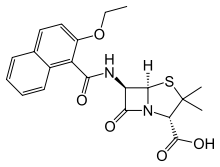 “Drug of choice for MSSA”
[Speaker Notes: Were second type of PCNs to be made, synthesized when beta-lactamases started to develop and cause resistance. Used this monotherapy, which is beta-lactamase resistant, but then developed MRSA bc changed PBP.

Antistaphylococcals are the only penicillins that by themselves are resistant to penicillinases. Their rank order of resistance is methicillin > cloxacillin = dicloxacillin > oxacillin.]
NAFCILLIN/OXACILLIN
DOSING: 
IV every Q4-6 hrs.

SIDE EFFECTS: 
Risk for acute interstitial nephritis (AIN).  




COMMENTS:
Preferred over Vanc for MSSA.
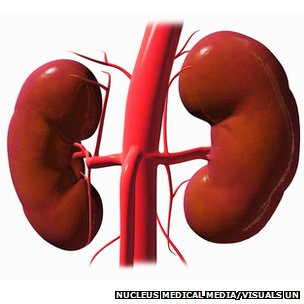 Use requires a special pump (as VNA often can’t do this)
Methicillin was first drug of this class…
but incidence of AIN = 17% at 10 days! 
Naf and Ox aren’t that bad, but still a risk.
Vanc is a large molecule, doesn’t get as deep into the staph peptidoglycan cell wall. 

Multiple studies have shown improved activity and better outcomes with Naf over Vanc for MSSA
PENICILLINS: Overview
1. PENICILLIN

2. AMPICILLIN/AMOXICILLIN

3. AUGMENTIN/UNASYN

4. NAFCILLIN/OXACILLIN

5. PIPERACILLIN/TAZOBACTAM
PENICILLINS: Overview
1. PENICILLIN

2. AMPICILLIN/AMOXICILLIN

3. AUGMENTIN/UNASYN

4. NAFCILLIN/OXACILLIN

5. PIPERACILLIN/TAZOBACTAM
PIPERACILLIN/TAZOBACTAM
B-LACTAMASE
 INHIBITOR
ZOSYN
MECHANISM OF ACTION: 

B-lactam ring, with side-group to increase gram (-) coverage and a B-lactamase inhibitor (tazo) to broaden spectrum

SPECTRUM OF COVERAGE:

Great for MSSA. Otherwise worse than PCN. 

Gram (+): Covers Strep and MSSA

Gram (-): Broad, including pseudomonas

Anaerobes: Broad, very strong

Atypicals: Minimal
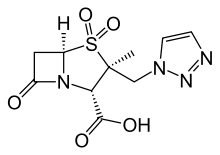 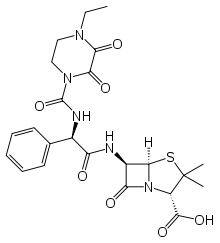 INC PENETRATIONOF GRAM (-) WALLS
“A BIG GUN GRAM-NEGATIVE
AND ANAEROBE DRUG”
[Speaker Notes: Side chain prevents porins from GN to block, beta-lactamase to make beta-lactam producing organisms susceptible]
PIPERACILLIN/TAZOBACTAM
ZOSYN
DOSING:
IV only

SPECIFIC SIDE EFFECTS: 
Similar to others in PCN class 

COMMENTS:
Good for resistant gram-negatives,
PSEUDOMONAS, and anaerobes
Broad GI coverage
Often combined w/ vanc for HCAP
Note that, compared to cefepime, it also covers anaerobes. Do you need anaerobe coverage for HCAP?
PENICILLIN FAMILY REVIEW
= drug of choice
PENICILLIN FAMILY: TEST YOURSELF!!!
= drug of choice
PENICILLIN FAMILY: TEST YOURSELF!!!
= drug of choice
PENICILLIN FAMILY: TEST YOURSELF!!!
= drug of choice
PENICILLIN FAMILY: TEST YOURSELF!!!
= drug of choice
PENICILLIN FAMILY: TEST YOURSELF!!!
= drug of choice
PENICILLIN FAMILY: TEST YOURSELF!!!
= drug of choice
ANTIBIOTICS: Overview (click to jump to a section)
AZTREONAM

AMINOGLYCOSIDES

METRONIDAZOLE

NITROFURANTOIN

COLISTIN

CARBAPENEMS

RIFAXIMIN
PENICILLINS


CEPHALOSPORINS


FLUOROQUINOLONES


MACROLIDES


TETRACYCLINES
VANCOMYCIN

DAPTOMYCIN


LINEZOLID


CLINDAMYCIN


BACTRIM
What you will use intern year!
Jump to the end
ANTIBIOTICS: Overview
AZTREONAM

AMINOGLYCOSIDES

METRONIDAZOLE

NITROFURANTOIN

COLISTIN

CARBAPENEMS

RIFAXIMIN
PENICILLINS


CEPHALOSPORINS


FLUOROQUINOLONES


MACROLIDES


TETRACYCLINES
VANCOMYCIN

DAPTOMYCIN


LINEZOLID


CLINDAMYCIN


BACTRIM
What you will use intern year!
CEPHALOSPORIN FAMILY
Most are semi-synthetic derivatives of cephalosporin C, an anti-microbial compound produced by the fungus Cephalosporium (just like penicillin!)

Mechanism of action is a B-lactam ring, similar to penicillins.
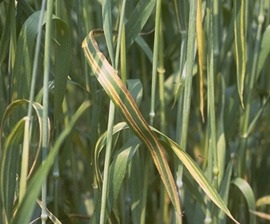 CEPHALOSPORIN FAMILY
4 MAJOR GENERATIONS

In general:
Gram + Coverage
1st GENERATION


2nd GENERATION


3rd GENERATION
B-lactamase Sensitive
B-lactamase Resistant
Gram - Coverage
4th GENERATION: good Gram – and Gram + activity; more beta-lactamase resistant
[Speaker Notes: http://www.proprofs.com/flashcards/story.php?title=cephalosporins_1]
1st GENERATION CEPHALOSPORINS
CEFAZOLIN/ CEPHALEXIN
MECHANISM OF ACTION:
 B-lactam ring, similar to penicillin

SPECTRUM OF COVERAGE: 
Think: bacteria on the skin

Gram +: Strep, MSSA
Gram -: Minimal (Proteus, E. Coli, Klebsiella)
Anaerobes: Minimal
Atypicals: Minimal
“GOOD FOR STREP AND
 NON-MRSA STAPH…
THINK: SKIN”
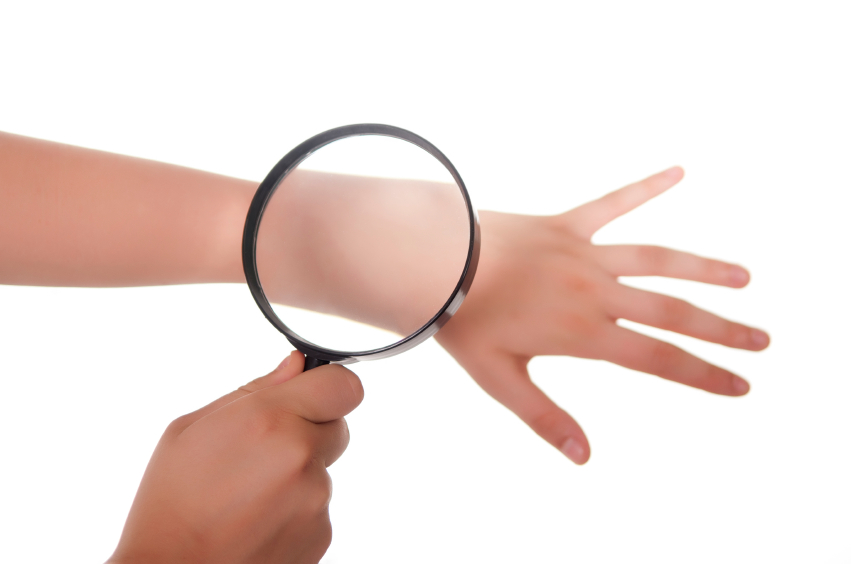 [Speaker Notes: http://www.sheffield.ac.uk/news/nr/psychological-interventions-psoriasis-atopic-dermatitis-british-journal-dermatology-1.202870 

1st generation G- = PEcK (proteus, E. Coli, Klebsiella)

Surgical Prophylaxis-because long duration of action and work on gram (+). Tend to use Cefazolin.]
1st GENERATION CEPHALOSPORINS
CEFAZOLIN/ CEPHALEXIN
DOSING: 
Cefazolin is IV
Cephalexin (Keflex) is PO 

SIDE EFFECTS: 
Hypersensitivity: 15% cross-reactivity to PCN

COMMENTS:
Good for skin infections and cellulitis. 
Used as pre-operative prophylaxis for procedures involving the skin.
“GOOD FOR STREP AND
 NON-MRSA STAPH…
THINK: SKIN”
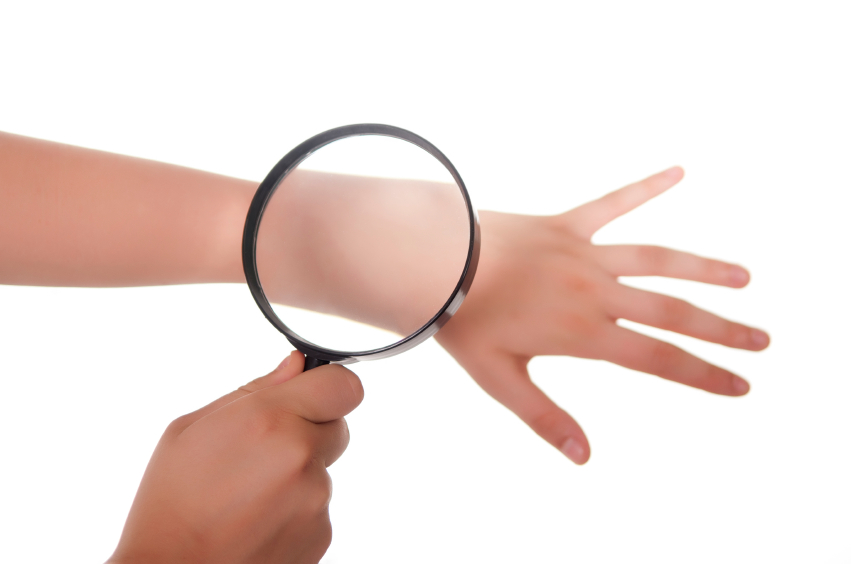 2nd GENERATION CEPHALOSPORINS
CEFOTETAN, CEFUROXAMINE (+ others)
MECHANISM OF ACTION:
 B-lactam ring, similar to penicillin

SPECTRUM OF COVERAGE: 
Lose MSSA, add some gram (-) and anaerobe coverage

Gram +: Strep species 
Gram -: E. coli, proteus, klebsiella, H. flu, moraxella 
(no pseudomonas)
Anaerobes: Bacteroides
Atypicals: Minimal
“LESS GRAM (+), BUT MORE GRAM (-) THAN 1st GENERATION”
[Speaker Notes: 2nd generation: HEN PEcKs (H. Infl, Enterobacter, Neisseria spp. Proteus, E. Coli, Klebsiella, Serratia)]
2nd GENERATION CEPHALOSPORINS
CEFOTETAN, CEFUROXAMINE (+ others)
DOSING:
IV

SIDE EFFECTS:
Similar to 1st generation

COMMENTS: 
Used for some abdominal/pelvic infections (most frequently)
“LESS GRAM (+), BUT MORE GRAM (-) THAN 1st GENERATION”
[Speaker Notes: Disulfiram-like rxn with cefotetan]
“GOOD GRAM NEGATIVE COVERAGE”
3rd GENERATION CEPHALOSPORINS
CEFTRIAXONE, CEFTAZIDIME, CEFPODOXIME
MECHANISM OF ACTION: 
B-lactam ring

SPECTRUM OF COVERAGE: 
More gram negative coverage.
Remember…
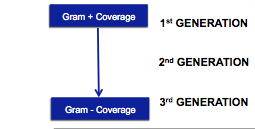 Gram +: Strep, MMSA

Gram -: Broad and highly active. Ceftazidime (only) covers pseudomonas
Anaerobe: Minimal

Atypicals: Ceftriaxone Gonorrhea and CNS Lyme
[Speaker Notes: Broad spectrum—things it doesn’t cover= “LAME”-- No activity against: 
Listeria (use penicillins--amox) 
Atypicals (use macrolides)
MRSA (use vanco)
Enterococci]
“GOOD GRAM NEGATIVE COVERAGE”
3rd GENERATION CEPHALOSPORINS
CEFTRIAXONE, CEFTAZIDIME, CEFPODOXIME
DOSING: 
Ceftriaxone and Ceftazidime are IV 
CefPOdoxime is PO 

SIDE EFFECTS: 
Can cause biliary sludging 

MECHANISM OF ACTION: 
B-lactam ring
COMMENTS: 
Ceftriaxone crosses BBB easily and is used for meningitis. 

Ceftazidime gets pseudomonas.
“GOOD GRAM NEGATIVE COVERAGE”
3rd GENERATION CEPHALOSPORINS
CEFTRIAXONE, CEFTAZIDIME, CEFPODOXIME
SPECTRUM OF COVERAGE: 
Even less gram (+), more gram negative.
4th GENERATION CEPHALOSPORINS
CEFEPIME
“BROAD GRAM NEGATIVES AND PSEUDOMONAS!”
MECHANISM OF ACTION: 
B-lactam ring

SPECTRUM OF COVERAGE: 
Weak gram (+), but broad gram negative including pseudomonas

Gram +: Strep pneumo, MSSA, no MRSA!
Gram -: Broad, including pseudomonas
Anaerobe: Minimal
Atypicals: Minimal
4th GENERATION CEPHALOSPORINS
CEFEPIME
“BROAD GRAM NEGATIVES AND PSEUDOMONAS!”
DOSING: 
IV
SIDE EFFECTS: 
Decreased seizure threshold
COMMENTS:
Add it when you need broad gram (-) coverage. 
Note: Unlike piperacillin/tazobactam (zosyn), it doesn’t cover anaerobes
5th GENERATION CEPHALOSPORINS
CEFTAROLINE
“ANTI-MRSA DRUG”
MECHANISM OF ACTION: 
B-lactam ring

SPECTRUM OF COVERAGE: 
Covers MRSA, gram (-) spectrum similar to ceftriaxone

Gram +: MRSA, approved for skin and soft tissue and pneumonia (not bacteremia at this point)

Gram -: Similar to ceftriaxone (pretty good!) 
No pseudomonas

Anaerobe: Minimal

Atypicals: Minimal
5th GENERATION CEPHALOSPORINS
CEFTAROLINE
“ANTI-MRSA DRUG”
DOSING:
IV
SIDE EFFECTS:
Hits the wallet hard ($$)!
COMMENTS: 
Being used for MRSA infections + 
VISA (vanc-intermediate resistant staph aureus)
CEPHALOSPORIN FAMILY
1
2
3
3
3
4
5
QUIZ YOURSELF: CEPHALOSPORINS
1
2
3
3
3
4
5
CEPHALOSPORIN FAMILY
1
2
3
3
3
4
5
CEPHALOSPORIN FAMILY
1
2
3
3
3
4
5
CEPHALOSPORIN FAMILY
1
2
3
3
3
4
5
CEPHALOSPORIN FAMILY
1
2
3
3
3
4
5
CEPHALOSPORIN FAMILY
1
2
3
3
3
4
5
CEPHALOSPORIN FAMILY
1
2
3
3
3
4
5
CEPHALOSPORIN FAMILY
1
2
3
3
3
4
5
ANTIBIOTICS: Overview (click to jump to a section)
AZTREONAM

AMINOGLYCOSIDES

METRONIDAZOLE

NITROFURANTOIN

COLISTIN

CARBAPENEMS

RIFAXIMIN
PENICILLINS


CEPHALOSPORINS


FLUOROQUINOLONES


MACROLIDES


TETRACYCLINES
VANCOMYCIN

DAPTOMYCIN


LINEZOLID


CLINDAMYCIN


BACTRIM
What you will use intern year!
Jump to the end
ANTIBIOTICS: Overview
AZTREONAM

AMINOGLYCOSIDES

METRONIDAZOLE

NITROFURANTOIN

COLISTIN

CARBAPENEMS

RIFAXIMIN
PENICILLINS


CEPHALOSPORINS


FLUOROQUINOLONES


MACROLIDES


TETRACYCLINES
VANCOMYCIN

DAPTOMYCIN


LINEZOLID


CLINDAMYCIN


BACTRIM
What you will use intern year!
FLUOROQUINOLONES
* CIPROFLOXACIN * LEVOFLOXACIN * MOXIFLOXACIN *
MECHANISM OF ACTION: 
Only class of antibiotics that directly inhibit bacterial DNA synthesis. 
Blocks two enzymes: 
DNA Gyrase 
Topoisomerase IV
Leads to DNA damage and cell death
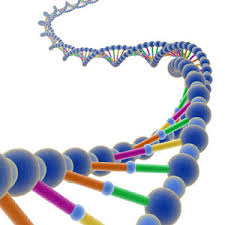 [Speaker Notes: Mechanism: Bactericidal, interferes with DNA synthesis by inhibiting topoisomerase II (DNA gyrase; prevents supercoiling, can both relax and introduce negative supercoil to open DNA for replication) and topoisomerase IV (prevents sister chromatid from getting twisted and recombined. Helps in next step of G2 and mitosis)
Pharmacokinetics:  Iron, Ca2+ limit absorption, Eliminated mainly by kidney, Reduced dose in renal dysfunction]
CIPROFLOXACINOXACINCI
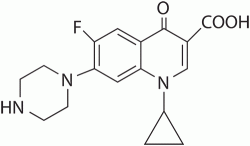 MECHANISM OF ACTION: 
DNA inhibition

SPECTRUM OF COVERAGE: 
Broad gram (-) coverage, including pseudomonas (though resistance rates are high; at BIDMC 2012, Cipro covered 62% of pseudomonas)

Gram +: Minimal

Gram -: Broad gram negative. 
If suspect pseudomonas infxn, don’t trust it alone-resistance rates are high

Anaerobe: Minimal

Atypicals: Minimal
“A GOOD GRAM NEGATIVE DRUG”
CIPROFLOXACINOXACINCI
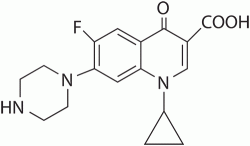 DOSING: 
IV or PO. In general, high bioavailability 

SIDE EFFECTS:
Tendonitis, relative contra-indication in elderly for AMS. Increased QTc 

COMMENTS: 
Many uses, but resistance is growing
[Speaker Notes: Tendonitis and tendon rupture Since distribute in bones and soft tissues, blocks our topoisomerases, dec turnover rate of cartilage, generally achilles tendon

INCREASED QT: Torsades rhythm due to calcium and ions in our tissues]
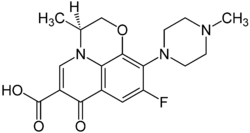 LEVOFLOXACINOXACINCI
MECHANISM OF ACTION: 
DNA inhibition

SPECTRUM OF COVERAGE: 
Retains gram (-) coverage of cipro, but adds some gram (+) and atypical coverage

Gram +: Strep pneumoniae, some Staph aureus 

Gram -: Broad gram (-). 
If suspect pseudomonas infxn, don’t trust it alone-resistance rates are high

Anaerobes: minimal

Atypicals: TB 
Mycoplasma, Chlamydia pneumonia  good for CAP!
“RESPIRATORY
FLUOROQUINOLONE”
Don’t use for CAP if you have suspicion for TB; may breed resistance if patient turns out having TB
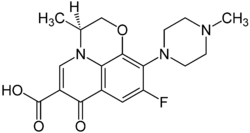 LEVOFLOXACINOXACINCI
DOSING: 
IV or PO. In general, high bioavailability 

SIDE EFFECTS:
Tendonitis, relative contra-indication in elderly for AMS. Increased QTc

COMMENTS: 
A strong community acquired PNA drug
“RESPIRATORY
FLUOROQUINOLONE”
MOXIFLOXACINOXACINCI
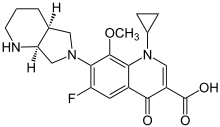 Similar to levofloxacin—somewhat better coverage of gram positives and anaerobes than other quinolones, but more GI side-effects.
FLUOROQUINOLONES REVIEW
ANTIBIOTICS: Overview (click to jump to a section)
AZTREONAM

AMINOGLYCOSIDES

METRONIDAZOLE

NITROFURANTOIN

COLISTIN

CARBAPENEMS

RIFAXIMIN
PENICILLINS


CEPHALOSPORINS


FLUOROQUINOLONES


MACROLIDES


TETRACYCLINES
VANCOMYCIN

DAPTOMYCIN


LINEZOLID


CLINDAMYCIN


BACTRIM
What you will use intern year!
Jump to the end
ANTIBIOTICS: Overview
AZTREONAM

AMINOGLYCOSIDES

METRONIDAZOLE

NITROFURANTOIN

COLISTIN

CARBAPENEMS

RIFAXIMIN
PENICILLINS


CEPHALOSPORINS


FLUOROQUINOLONES


MACROLIDES


TETRACYCLINES
VANCOMYCIN

DAPTOMYCIN


LINEZOLID


CLINDAMYCIN


BACTRIM
What you will use intern year!
MACROLIDES
 ERYTHROMYCIN    AZITHROMYCIN   CLARITHROMYCIN 
MECHANISM OF ACTION:
Inhibit 50S subunit of bacterial ribosomes, inhibiting RNA translation and protein synthesis 
In general, they are used for CAP and atypical organisms
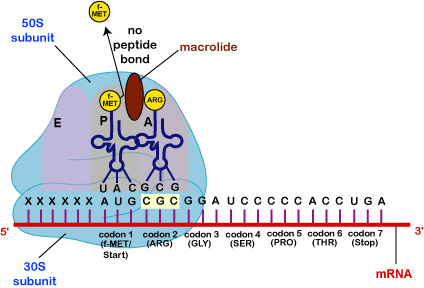 [Speaker Notes: http://faculty.ccbcmd.edu/courses/bio141/lecguide/unit2/control/macresp_illus.html]
MACROLIDES
AZITHROMYCIN
“ATYPICAL RESPIRATORY BUGS AND CHLAMYDIA”
MECHANISM OF ACTION:
50S ribosomal inhibition

SPECTRUM OF COVERAGE: 
Strep pneumo and respiratory atypicals-- such as Mycoplasma, Chlamydophilia pneumonae

Gram +: Strep pneumo, some MSSA 

Gram -: “Respiratory” gram (-)’s like H. flu, Moraxella. Also traveller’s diarrhea bugs

Anaerobes: Minimal

Atypicals:  Mycoplasma, Chlamydophila, Chlamydia
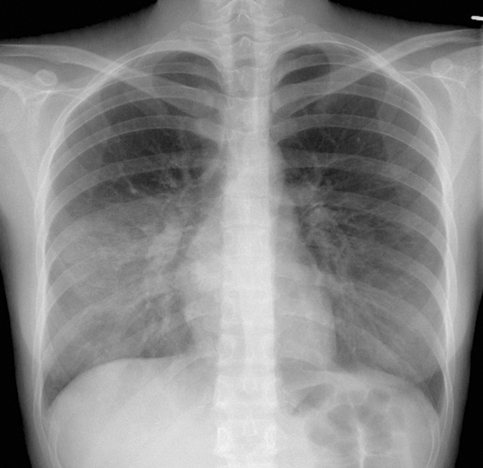 Mycoplasma PNA
[Speaker Notes: http://www.medicalgrapevineasia.com/mg/2012/11/20/the-mycoplasma-story/]
MACROLIDES
AZITHROMYCIN
“ATYPICAL RESPIRATORY BUGS AND CHLAMYDIA”
DOSING:
IV or PO. 
“Z-pack” is 6 pills of 250mg; patient takes 2 on day one and then 1 daily to complete a 5 day course. 
SIDE EFFECTS:
Increased QTc. 
Increased risk of dying from cardiac complications while taking it. 
COMMENTS:
 #1 antibiotic prescribed (and over-prescribed) in the USA, and resistance rates are broadly up.
[Speaker Notes: http://www.medicalgrapevineasia.com/mg/2012/11/20/the-mycoplasma-story/]
MACROLIDES
ERYTHROMYCIN
“ATYPICAL INFECTIONS, GASTROPARESIS”
An older drug; it is similar to azithromycin, but with more side-effects so infrequently used nowadays. 

Infants get erythromycin eye drops for chlamydia conjunctivitis. 


One prominent side-effect is increased GI peristalsis, causing diarrhea and abdominal cramping. This occurs because Erythromycin is a motilin receptor agonist.

This “side-effect” is capitalized on in treatment of gastroparesis. IV erythromycin can be effective for up to 7 days. PO erythromycin or long-term use has not been shown to be effective.
Motilin is a hormone that stimulates inter-digestive peristalsis in the GI tract.
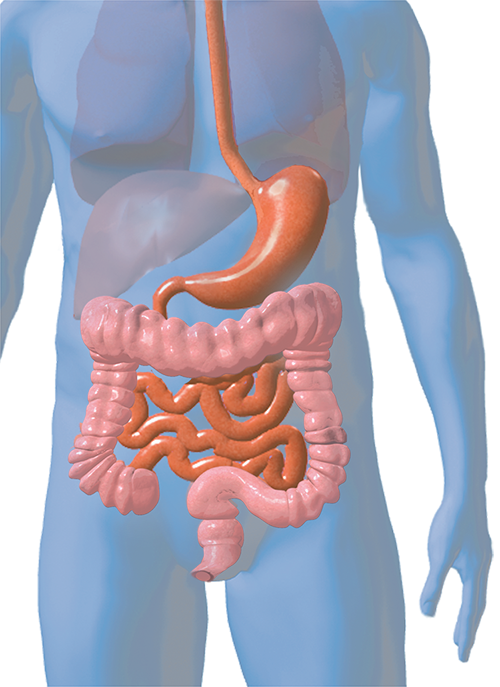 [Speaker Notes: http://beasurvivor-colorectal.com/anatomy-of-the-bowel/]
MACROLIDES
CLARITHROMYCIN
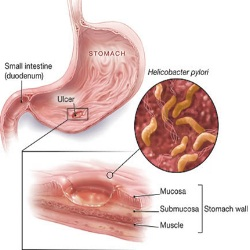 Similar to azithromycin, but more side-effects. 


Part of “triple-therapy” for Helicobacter pylori eradication
[Speaker Notes: http://www.girlishh.com/simple-natural-cure-for-pylori-bacteria/]
ANTIBIOTICS: Overview (click to jump to a section)
AZTREONAM

AMINOGLYCOSIDES

METRONIDAZOLE

NITROFURANTOIN

COLISTIN

CARBAPENEMS

RIFAXIMIN
PENICILLINS


CEPHALOSPORINS


FLUOROQUINOLONES


MACROLIDES


TETRACYCLINES
VANCOMYCIN

DAPTOMYCIN


LINEZOLID


CLINDAMYCIN


BACTRIM
What you will use intern year!
Jump to the end
ANTIBIOTICS: Overview
AZTREONAM

AMINOGLYCOSIDES

METRONIDAZOLE

NITROFURANTOIN

COLISTIN

CARBAPENEMS

RIFAXIMIN
PENICILLINS


CEPHALOSPORINS


FLUOROQUINOLONES


MACROLIDES


TETRACYCLINES
VANCOMYCIN

DAPTOMYCIN


LINEZOLID


CLINDAMYCIN


BACTRIM
What you will use intern year!
TETRACYCLINE FAMILY
 DOXYCYCLINE   MINOCYCLINE   TIGECYCLINE 
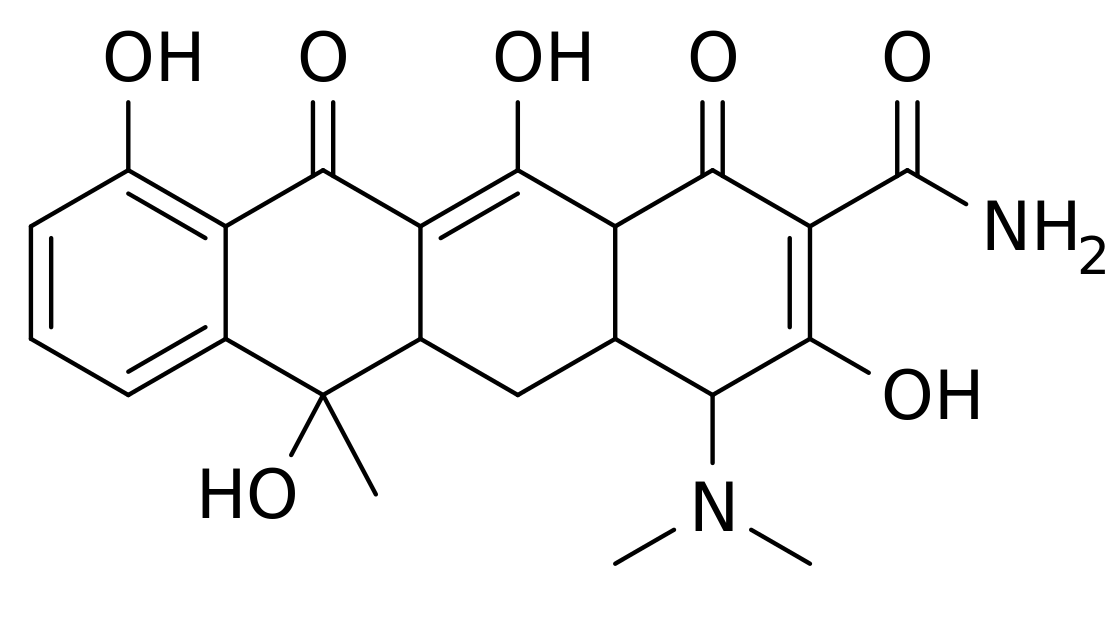 MECHANISM OF ACTION:
Bind to 30S subunit of bacterial ribosomes, inhibiting translation and protein synthesis
Tetracycline has more side-effects than doxycycline, so not used frequently anymore
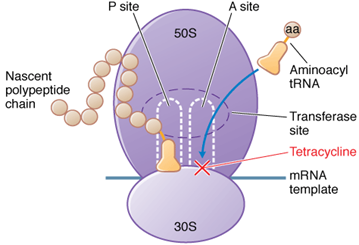 TETRACYCLINE FAMILY
 DOXYCYCLINE
“ATYPICAL BACTERIA”
MECHANISM OF ACTION: 
30S ribosomal inhibition

SPECTRUM OF COVERAGE: 
Strep pneumo, sometimes staph and MRSA, and many atypicals

Gram +: Strep pneumo, some MSSA and MRSA

Gram -: Minimal

Anaerobes: Minimal

Atypicals:  Broad. Spirochetes (lyme, syphilis, leptospira), Rickettsial disease (Rocky Mountain Spotted Fever), Chlamydia, Malaria, Mycoplasma
TETRACYCLINE FAMILY
“ATYPICAL BACTERIA”
 DOXYCYCLINE
DOSING: 
IV or PO
SIDE EFFECTS:
Sun-sensitivity, teeth discoloration, liver toxicity. 
If treating spirochetes, watch for Jarisch-Herxheimer reaction
COMMENTS:
Sometimes a PO MRSA option. 
Broadly used for atypical infections.
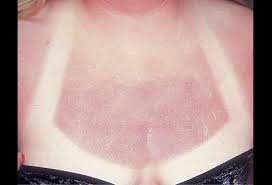 Doxycycline induced photosensitive rash
[Speaker Notes: Tooth Enamel dysplasia: accumulation in bones and teeth because of Ca2+ chelation. 
Decreased bone growth: don't give to children
Teratogenic
Phototoxicity: rash in sun, often in patients on Doxy for Acne]
TETRACYCLINE FAMILY
 TIGECYCLINE
“CONSIDER IF OTHER ANTIBIOTICS ARE NOT INDICATED OR NOT WORKING”
Not strictly speaking a tetracycline-derivative, 
but a close relative

SPECTRUM OF COVERAGE:
Broader spectrum than doxy: Includes enterococcus, VRE, strep, staph, c dif, gram (-) bacteria [not including pseudomonas]
NOTE: Tigecycline has been associated with increased mortality relative to other antimicrobials.  Reserve its use for when other antibiotics are not indicated or not working. This is an “ID consult” drug!
ANTIBIOTICS: Overview (click to jump to a section)
AZTREONAM

AMINOGLYCOSIDES

METRONIDAZOLE

NITROFURANTOIN

COLISTIN

CARBAPENEMS

RIFAXIMIN
PENICILLINS


CEPHALOSPORINS


FLUOROQUINOLONES


MACROLIDES


TETRACYCLINES
VANCOMYCIN

DAPTOMYCIN


LINEZOLID


CLINDAMYCIN


BACTRIM
What you will use intern year!
Jump to the end
ANTIBIOTICS: Overview
AZTREONAM

AMINOGLYCOSIDES

METRONIDAZOLE

NITROFURANTOIN

COLISTIN

CARBAPENEMS

RIFAXIMIN
PENICILLINS


CEPHALOSPORINS


FLUOROQUINOLONES


MACROLIDES


TETRACYCLINES
VANCOMYCIN

DAPTOMYCIN


LINEZOLID


CLINDAMYCIN


BACTRIM
MRSA DRUGS
What you will use intern year!
MRSA DRUGS
IV
PO
Vancomycin
Daptomycin
Linezolid
Ceftaroline
Linezolid
Doxycycline
Bactrim
Clindamycin
VANCOMYCIN
“GRAM POSITIVES, MRSA”
MECHANISM OF ACTION: 
Binds to peptidoglycan and prevents cell-wall cross linking, thus causing osmotic cell death. Different binding than PCN’s. 


SPECTRUM OF COVERAGE:
Almost all gram (+) bacteria, and nothing else. 
Enterococcus is becoming resistant (VRE), and VRSA is on the rise. 

Gram +: Almost all, including MRSA.

Gram -: None

Anaerobes: Kills gram (+) anaerobes, like C. difficile 

Atypicals:  None
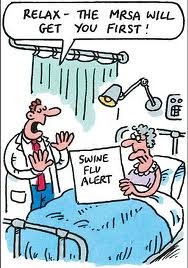 [Speaker Notes: http://freshmanmonroe.blogs.wm.edu/2011/04/24/abstract-clinical-effects-of-vancomycin-resistant-strains-of-mrsa/

Binds at the D-ala-D-ala muramyl pentapeptide (not PBP) to sterically hinder the transglycosylation (not cross linking, but elongation of the peptidoglycan chains) reactions involved in elongation of peptidoglycan chains. Doesn't interfere with PBP’s, which is what we target with methicillin etc.]
VANCOMYCIN
This is why we use 
PO Vanc for C. dif
“GRAM POSITIVES, MRSA”
DOSING: 
IV only. 
Bioavailability is ~0%, so when given orally or PR it stays in the GUT

SIDE EFFECTS: 
Red Man syndrome (not a true allergy)
Nephrotoxicity. Ototoxicity. 
COMMENTS: 
For most infections, Vanc trough (before 4th dose) goal is 15-20. 
For skin and soft-tissue it is 10-20. 
Very important to get to trough goal 15-20 for bacteremia
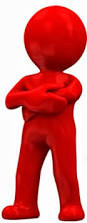 Vanc causes
 histamine release
[Speaker Notes: http://strangesyndromes.blogspot.com/

Did the red man make you LOL?]
NOTE ABOUT VANCOMYCIN
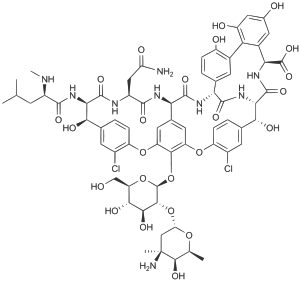 Vanc is a very LARGE molecule, so it doesn’t penetrate gram (+) cell walls as well as penicillins do, as they are much smaller. 

For MSSA infections, nafcillin or oxacillin are preferred. They have better in-vitro activity against MSSA than vanc, and clinic trials have also shown superiority!
VANC
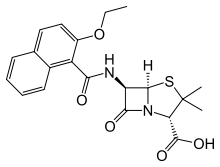 NAF
DAPTOMYCIN
“LIKE VANC BUT FOR VRE AND MORE EXPENSIVE”
MECHANISM OF ACTION: 
Puts holes in bacterial cell membrane, causing depolarization and then inhibition of DNA synthesis and RNA translation.

SPECTRUM OF COVERAGE:
Broadly covers gram (+)’s, including MRSA and VRE. Indicated for skin and soft tissue, and for endocarditis/bacteremia.  

Gram +: Pretty much all, including MRSA and VRE

Gram -: None

Anaerobes: None 

Atypicals:  None
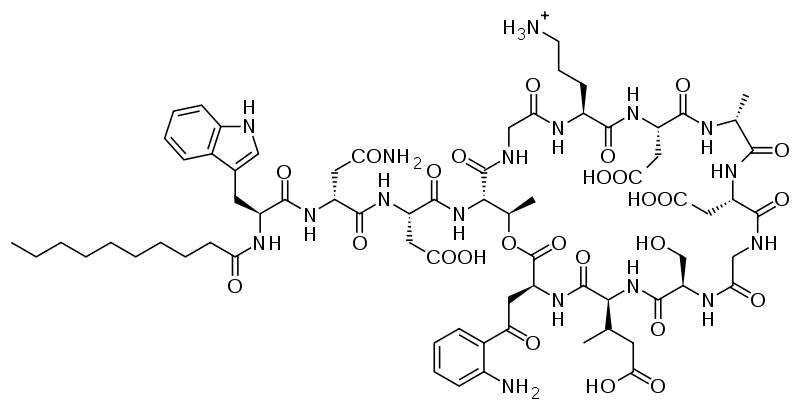 DAPTOMYCIN
“LIKE VANC BUT FOR VRE AND MORE EXPENSIVE”
DOSING: 
IV only

SIDE EFFECTS: 
Neuropathy and myopathy. 

COMMENTS: 
Do NOT use in lung infections. Inactivated by surfactant.
Serum CK should be 
checked regularly
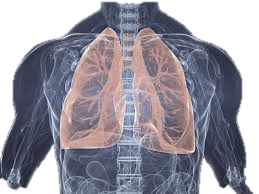 [Speaker Notes: http://guardianlv.com/2014/02/human-lungs-being-grown-in-fish-tanks-state-texas-scientists/]
LINEZOLID
MECHANISM OF ACTION: 
Inhibit 50S subunit of bacterial ribosome

SPECTRUM OF COVERAGE: 
Broadly covers gram (+)’s, including MRSA and VRE.   

Gram +: Almost all, including MRSA and VRE

Gram -: none

Anaerobes: none 

Atypicals:  none
“POWERFUL GRAM POSITIVE, BUT $$ AND TOXIC TO BM”
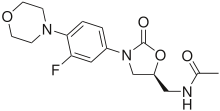 LINEZOLID
DOSING:
IV or PO. 
This is nice because it’s a strong MRSA oral option (of which there are not many)  

SIDE EFFECTS: 
Marrow-toxicity (neutropenia, thrombocytopenia) and MAO inhibition, so can cause serotonin syndrome (care with SSRI’s or other similar drugs). 
COMMENTS: 
Unlike Daptomycin, can be used in the lungs. 
Expensive $$$$
“POWERFUL GRAM POSITIVE, BUT $$ AND TOXIC TO BM”
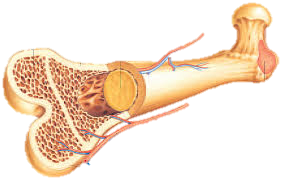 [Speaker Notes: http://lifesun.info/tag/bone/page/3/]
CLINDAMYCIN
MECHANISM OF ACTION: 
Inhibit 50S subunit of bacterial ribosome

SPECTRUM OF COVERAGE: 
Strep, Staph (occasionally MRSA), and anaerobes
   
Gram +: Strep and Staph, though resistance on the rise

Gram -: minimal

Anaerobes: fairly broad spectrum for anaerobes

Atypicals:  babesiosis
“STREP, STAPH, AND ANAEROBES”
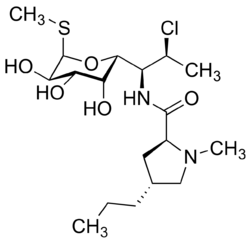 CLINDAMYCIN
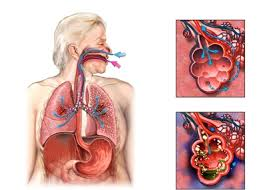 “STREP, STAPH, AND ANAEROBES”
DOSING: 
IV or PO. 

SIDE EFFECTS: 
Diarrhea up to 20%. Increased C dif risk. 

COMMENTS: 
Useful for skin and soft-tissue infections, PO MRSA coverage. 
Aspiration pneumonia—covers anaerobes.
Can “shut down” toxin production in GAS (Strep pyogenes) disease such as necrotizing fasciitis
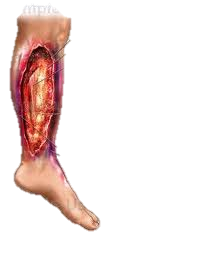 [Speaker Notes: http://www.pharmacy-and-drugs.com/Lung_diseases/Aspiration_pneumonia.html]
BACTRIM: Trimethoprim-Sulfmethoxazole
MECHANISM OF ACTION: 
Inhibit synthesis of tetrahydrofolic acid, so can’t make folate, which is necessary for DNA synthesis

SPECTRUM OF COVERAGE
Fairly broad, though resistance is also wide-spread. 

Gram +: Staph, and MRSA; NOT good for strep 

Gram -: Will cover typical gram (-)’s that cause UTI’s and some GI bacteria

Anaerobes: Minimal

Atypicals:  Pneumocystis jirovecii (formerly PCP), Nocardia, Listeria
Pteridine + PABA




Dihydropteroic Acid




Dihydrofolic Acid




Tetrahydofolic Acid
SULFONAMIDES
Dihydropteroate 
Synthetase
*Not in humans
TRIMETHOPRIM
Dihydrofolate 
reductase
*Also in
 humans
[Speaker Notes: Folate is needed to convert U to T, and thus A and G (methylate it). Bacteria can’t make folic acid from scratch. We share some of these enzymes (not dihydropteroate synthetase, yes DHFR---this is why we get a chemo-type effect, inhibited also by methotrexate)]
BACTRIM: Trimethoprim-Sulfmethoxazole
PCP
PNA
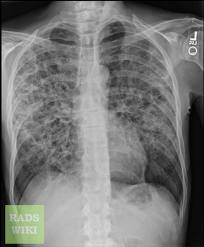 DOSING:
IV or PO

SIDE EFFECTS: 
Inhibits Cr secretion in renal 
Sulfa-allergy
Hyperkalemia
Skin reactions (can be severe->SJS)  

COMMENTS: 
Used for PCP tx/prophylaxis, UTI’s, PO MRSA option. 
Note that for skin infection, it doesn’t get Strep well.
Bactrim-induced Rash
Causes elevated Cr 
without decreased GFR!
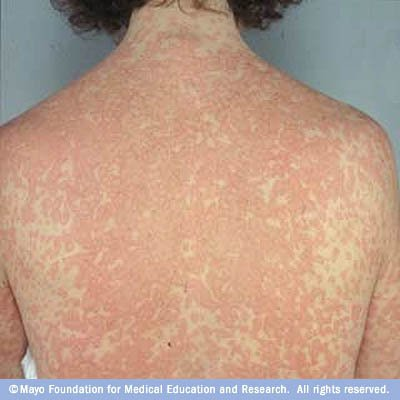 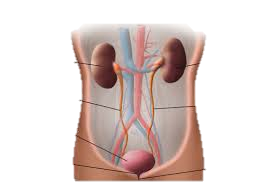 UTI
[Speaker Notes: PCP prophylaxis at CD4 <200

http://radiopaedia.org/articles/pneumocystis-pneumonia 

(mayo foundation—rash)= Totalpict.com/bactrim]
ANTIBIOTICS: Overview (click to jump to a section)
AZTREONAM

AMINOGLYCOSIDES

METRONIDAZOLE

NITROFURANTOIN

COLISTIN

CARBAPENEMS

RIFAXIMIN
PENICILLINS


CEPHALOSPORINS


FLUOROQUINOLONES


MACROLIDES


TETRACYCLINES
VANCOMYCIN

DAPTOMYCIN


LINEZOLID


CLINDAMYCIN


BACTRIM
What you will use intern year!
Jump to the end
ANTIBIOTICS: Overview
AZTREONAM

AMINOGLYCOSIDES

METRONIDAZOLE

NITROFURANTOIN

COLISTIN

CARBAPENEMS

RIFAXIMIN
PENICILLINS


CEPHALOSPORINS


FLUOROQUINOLONES


MACROLIDES


TETRACYCLINES
VANCOMYCIN

DAPTOMYCIN


LINEZOLID


CLINDAMYCIN


BACTRIM
What you will use intern year!
AZTREONAM
“2nd LINE BROAD GRAM (-) COVERAGE”
MECHANISM OF ACTION: 
“Monobactam”
B-lactam ring, similar to penicillin

SPECTRUM OF COVERAGE:
Broad gram (-) coverage, including pseudomonas 

Gram +: Minimal

Gram -: Broad coverage, Pseudomonas

Anaerobes: None
Atypicals:  Minimal
DOSING: 
IV
SIDE EFFECTS: 
Diarrhea
COMMENTS: 
Broad spectrum, but probably less effective than cephalosporins of similar coverage (like cefepime). 

Used when a patient needs gram (-) coverage (febrile neutropenia) but has severe PCN allergy
Doesn’t cross react with PCNs
[Speaker Notes: Mechanism: 
	-Same as penicillins and cephalosporins
	-Resistant to beta-lactamases
	-no effect on anaerobes!
Uses: 
-IV drug mainly active against gram-negative rods because binds PBP only found in bacterias (PBP3) that have the shape of a rod and are aerobic. Use with enterobacteria, including Pseudomonas aeruginosa. 
	-No cross allergenicity with penicillins or cephalosporins!
	Give to people with pseusodomonas with allergies to penicillin or cephalosporins]
ANTIBIOTICS: Overview (click to jump to a section)
AZTREONAM

AMINOGLYCOSIDES

METRONIDAZOLE

NITROFURANTOIN

COLISTIN

CARBAPENEMS

RIFAXIMIN
PENICILLINS


CEPHALOSPORINS


FLUOROQUINOLONES


MACROLIDES


TETRACYCLINES
VANCOMYCIN

DAPTOMYCIN


LINEZOLID


CLINDAMYCIN


BACTRIM
What you will use intern year!
Jump to the end
ANTIBIOTICS: Overview
AZTREONAM

AMINOGLYCOSIDES

METRONIDAZOLE

NITROFURANTOIN

COLISTIN

CARBAPENEMS

RIFAXIMIN
PENICILLINS


CEPHALOSPORINS


FLUOROQUINOLONES


MACROLIDES


TETRACYCLINES
VANCOMYCIN

DAPTOMYCIN


LINEZOLID


CLINDAMYCIN


BACTRIM
What you will use intern year!
AMINOGLYCOSIDES
Yes… we still use them sometimes!
MECHANISM OF ACTION: 
Inhibits 30S subunit of bacterial ribosome

SPECTRUM OF COVERAGE: 
In general, they have broad gram (-) coverage (including pseudomonas). Aerobes only!

SIDE EFFECTS: 
Monitoring drug levels is very important
A broad array of side-effects limits use:
Renal toxicity
Ototoxicity

COMMENTS: 
Still 1st line for tularemia, brucellosis, and plague!
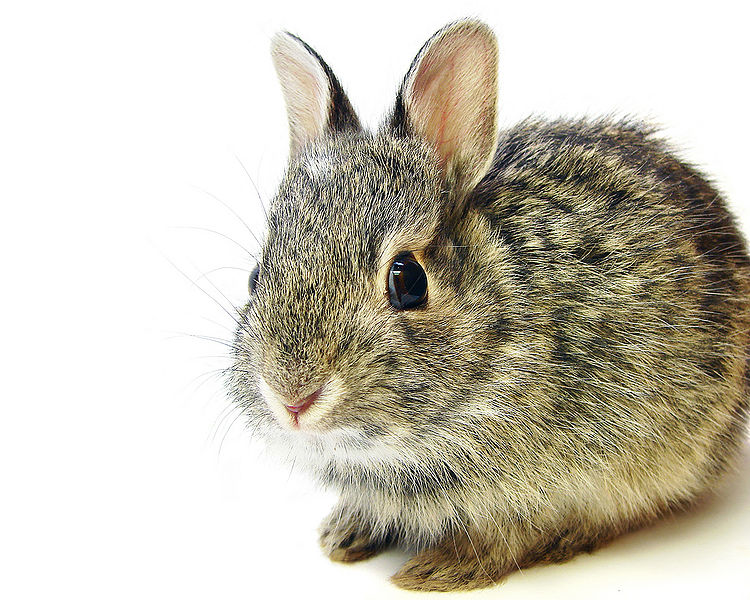 [Speaker Notes: Almost always used in combination with cell wall synthesis inhibitor
Oral neomycin before elective bowel surgery bc not absorbed
Aerobes only!!

http://naturalunseenhazards.wordpress.com/2012/07/31/wild-rabbits-in-arizona-dying-from-tularemia-west-nile-virus-approaching-emergency-risk-level-in-dallas-fort-worth-area-of-texas-west-nile-virus-reports-from-ga-il-nj-oh-cdc-reports-zo/]
AMINOGLYCOSIDES
GENTAMICIN
Combine with Penicillin, Ampicillin, or Vancomycin to treat severe (like endocarditis) Enterococci or Strep infections.

Note: For MSSA or MRSA endocarditis, adding Gentamicin to Nafcillin or Vancomycin worsens outcomes (study), unless prosthetic valve
TOBRAMYCIN
Most active aminoglycoside against pseudomonas. 

Use as combination therapy in Ventilator-Associated PNA (VAP) with cefepime, zosyn, or another similar drug.
AMIKACIN
Occasionally used to treat UTI’s from broadly-resistance gram negatives.
[Speaker Notes: Almost always used in combination with cell wall synthesis inhibitor
Oral neomycin before elective bowel surgery bc not absorbed
Aerobes only!!

http://naturalunseenhazards.wordpress.com/2012/07/31/wild-rabbits-in-arizona-dying-from-tularemia-west-nile-virus-approaching-emergency-risk-level-in-dallas-fort-worth-area-of-texas-west-nile-virus-reports-from-ga-il-nj-oh-cdc-reports-zo/]
AMINOGLYCOSIDES
[Speaker Notes: Almost always used in combination with cell wall synthesis inhibitor
Oral neomycin before elective bowel surgery bc not absorbed
Aerobes only!!

http://naturalunseenhazards.wordpress.com/2012/07/31/wild-rabbits-in-arizona-dying-from-tularemia-west-nile-virus-approaching-emergency-risk-level-in-dallas-fort-worth-area-of-texas-west-nile-virus-reports-from-ga-il-nj-oh-cdc-reports-zo/]
ANTIBIOTICS: Overview (click to jump to a section)
AZTREONAM

AMINOGLYCOSIDES

METRONIDAZOLE

NITROFURANTOIN

COLISTIN

CARBAPENEMS

RIFAXIMIN
PENICILLINS


CEPHALOSPORINS


FLUOROQUINOLONES


MACROLIDES


TETRACYCLINES
VANCOMYCIN

DAPTOMYCIN


LINEZOLID


CLINDAMYCIN


BACTRIM
What you will use intern year!
Jump to the end
ANTIBIOTICS: Overview
AZTREONAM

AMINOGLYCOSIDES

METRONIDAZOLE

NITROFURANTOIN

COLISTIN

CARBAPENEMS

RIFAXIMIN
PENICILLINS


CEPHALOSPORINS


FLUOROQUINOLONES


MACROLIDES


TETRACYCLINES
VANCOMYCIN

DAPTOMYCIN


LINEZOLID


CLINDAMYCIN


BACTRIM
What you will use intern year!
METRONIDAZOLE
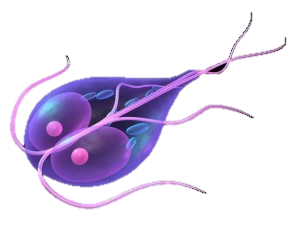 MECHANISM OF ACTION: 
Creates intermediates toxic to energy production in the bacterial cell. (Creates free radicals that bind to protein/DNA and lead to cell death).

SPECTRUM OF COVERAGE: 
Anaerobes, C. dif, Some protozoa (Giardia, Entamoeba Histolytica) 

Gram +: Minimal. Gets C. diff (which is an anaerobe) 

Gram -: minimal

Anaerobes: Very broad. > 95% of anaerobes are sensitive. 

Atypicals:  covers some protozoa (Giardia, Entamoeba histolytica)
“ANAEROBIC GO-TO”
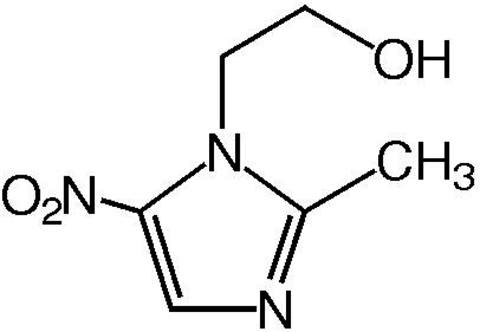 Drug functional when it is partially reduced, reduction mainly occurs in anaerobic cells, so less likely to affect aerobes and human cells
[Speaker Notes: http://tudosobrecachorros.com.br/2014/03/giardia-giardiase.html]
METRONIDAZOLE
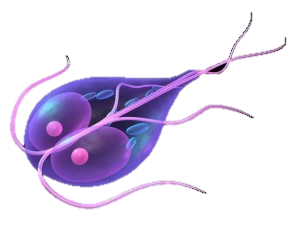 DOSING: 
IV or PO

SIDE EFFECTS:
Diarrhea, cramping
Disulfuram reaction with alcohol
Neurotoxicity

COMMENTS:
Add in for anaerobe coverage. 
Also used for C. dif
“ANAEROBIC GO-TO”
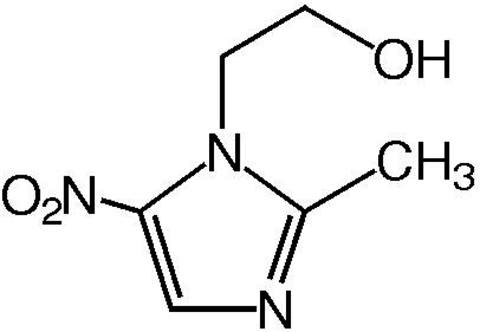 ANTIBIOTICS: Overview (click to jump to a section)
AZTREONAM

AMINOGLYCOSIDES

METRONIDAZOLE

NITROFURANTOIN

COLISTIN

CARBAPENEMS

RIFAXIMIN
PENICILLINS


CEPHALOSPORINS


FLUOROQUINOLONES


MACROLIDES


TETRACYCLINES
VANCOMYCIN

DAPTOMYCIN


LINEZOLID


CLINDAMYCIN


BACTRIM
What you will use intern year!
Jump to the end
ANTIBIOTICS: Overview
AZTREONAM

AMINOGLYCOSIDES

METRONIDAZOLE

NITROFURANTOIN

COLISTIN

CARBAPENEMS

RIFAXIMIN
PENICILLINS


CEPHALOSPORINS


FLUOROQUINOLONES


MACROLIDES


TETRACYCLINES
VANCOMYCIN

DAPTOMYCIN


LINEZOLID


CLINDAMYCIN


BACTRIM
What you will use intern year!
NITROFURANTOIN
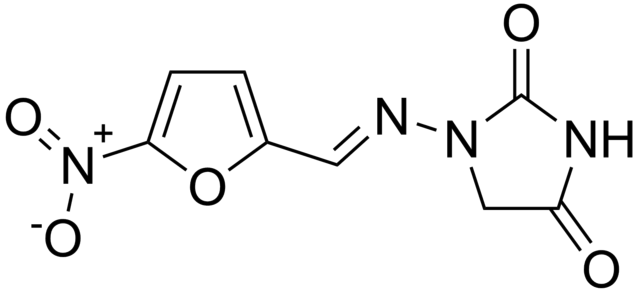 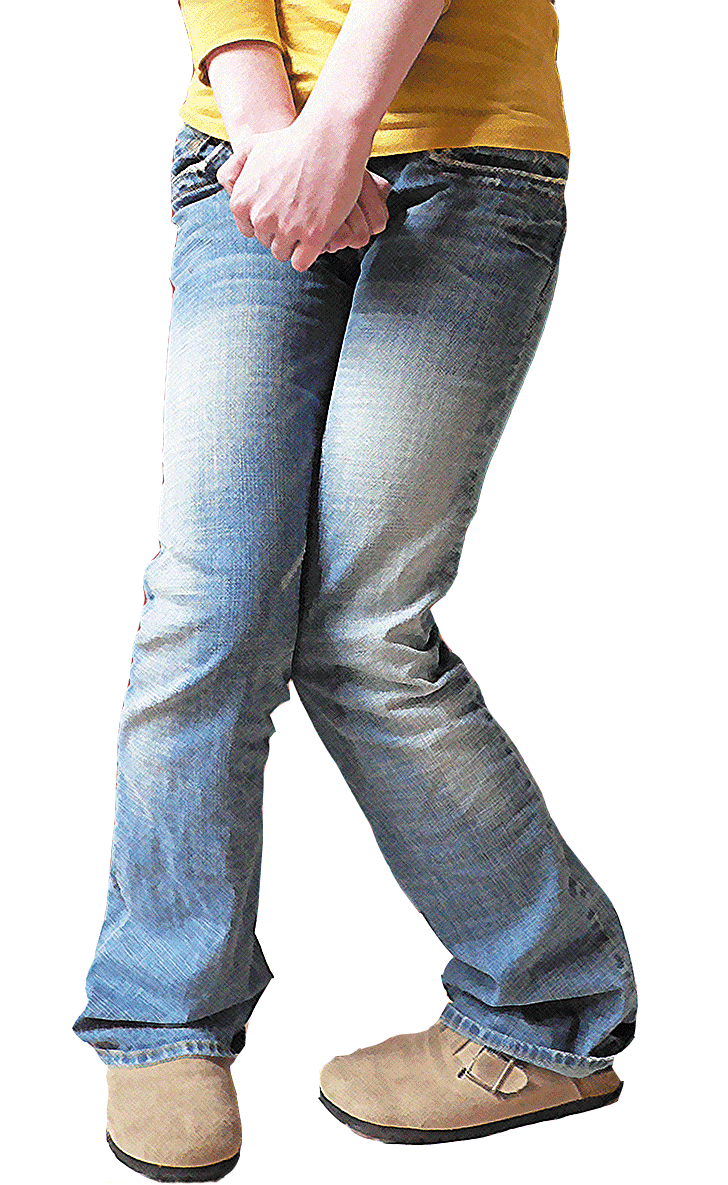 MECHANISM OF ACTION: 
Complex mechanism, activated most rapidly by bacterial cells > mammalian cells. Inhibits multiple bacterial enzymes and damages bacterial DNA. 

SPECTRUM OF COVERAGE: 
A relatively weak gram (-) antibiotic. 
Sufficient for uncomplicated UTI’s and not much else.

Gram +: Minimal. 

Gram -: Typical organisms that cause UTI’s 
(enterics like E. coli)

Anaerobes: Minimal

Atypicals:  Minimal
“UNCOMPLICATED UTI’s”
[Speaker Notes: http://mahler-chiropractic.com/2012/04/17/causes-of-uti/]
NITROFURANTOIN
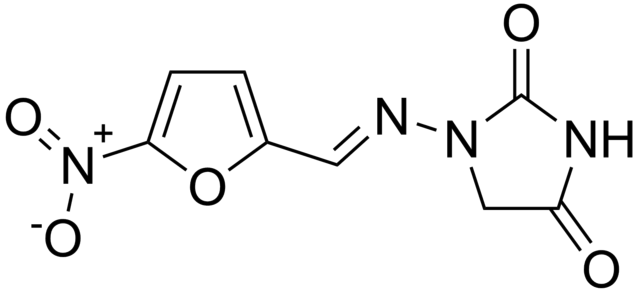 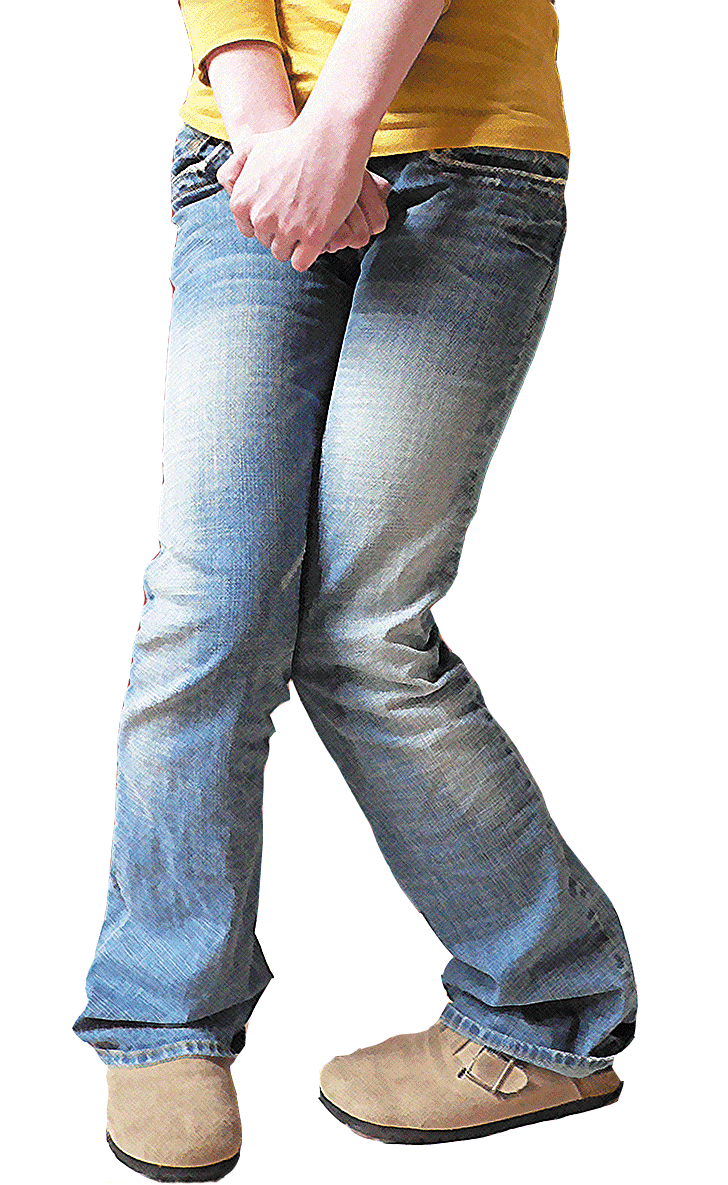 DOSING: 
PO

SIDE EFFECTS: 
Diarrhea, rare but fatal liver and lung toxicity

COMMENTS:
Caution in the elderly, side effects more common. 
Use for uncomplicated UTI.
“UNCOMPLICATED UTI’s”
[Speaker Notes: http://mahler-chiropractic.com/2012/04/17/causes-of-uti/]
ANTIBIOTICS: Overview (click to jump to a section)
AZTREONAM

AMINOGLYCOSIDES

METRONIDAZOLE

NITROFURANTOIN

COLISTIN

CARBAPENEMS

RIFAXIMIN
PENICILLINS


CEPHALOSPORINS


FLUOROQUINOLONES


MACROLIDES


TETRACYCLINES
VANCOMYCIN

DAPTOMYCIN


LINEZOLID


CLINDAMYCIN


BACTRIM
What you will use intern year!
Jump to the end
ANTIBIOTICS: Overview
AZTREONAM

AMINOGLYCOSIDES

METRONIDAZOLE

NITROFURANTOIN

COLISTIN

CARBAPENEMS

RIFAXIMIN
PENICILLINS


CEPHALOSPORINS


FLUOROQUINOLONES


MACROLIDES


TETRACYCLINES
VANCOMYCIN

DAPTOMYCIN


LINEZOLID


CLINDAMYCIN


BACTRIM
What you will use intern year!
COLISTIN: Polymixin E
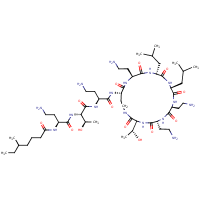 An old drug (1949), it actually fell out of favor because aminoglycosides had a similar spectrum and less side effects! Now we occasionally use it for really resistant organisms.
MECHANISM OF ACTION: 
Binds to cell membrane and ruptures it

SPECTRUM OF COVERAGE
Gram -, including pseudomonas

Gram +: Minimal. 

Gram -: Broad coverage

Anaerobes: Minimal

Atypicals:  Minimal
DOSING: 
IV
SIDE EFFECTS: 
Renal toxicity in 8-50% of patients. ATN. Neurotoxicity as well. 
Remember, this makes gentamicin look nice. 

COMMENTS: 
Last resort in pan-resistant gram (-) infections
ANTIBIOTICS: Overview (click to jump to a section)
AZTREONAM

AMINOGLYCOSIDES

METRONIDAZOLE

NITROFURANTOIN

COLISTIN

CARBAPENEMS

RIFAXIMIN
PENICILLINS


CEPHALOSPORINS


FLUOROQUINOLONES


MACROLIDES


TETRACYCLINES
VANCOMYCIN

DAPTOMYCIN


LINEZOLID


CLINDAMYCIN


BACTRIM
What you will use intern year!
Jump to the end
ANTIBIOTICS: Overview
AZTREONAM

AMINOGLYCOSIDES

METRONIDAZOLE

NITROFURANTOIN

COLISTIN

CARBAPENEMS

RIFAXIMIN
PENICILLINS


CEPHALOSPORINS


FLUOROQUINOLONES


MACROLIDES


TETRACYCLINES
VANCOMYCIN

DAPTOMYCIN


LINEZOLID


CLINDAMYCIN


BACTRIM
What you will use intern year!
CARBAPENEMS
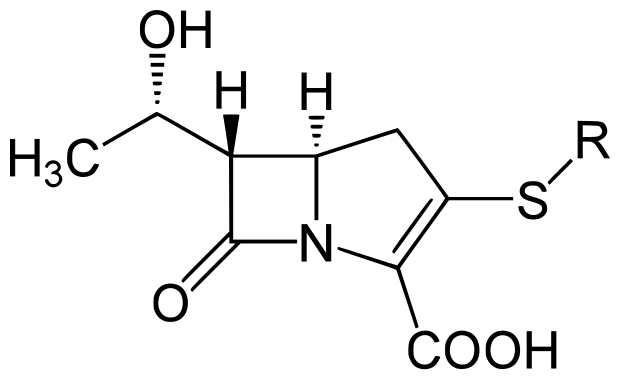 “HIGHLY RESISTANT   ESBL ORGANISMS”
B-lactam antibiotics with very broad spectrum of activity. 

Resistance is already mounting and this is very concerning.

Very small molecule, so has excellent penetration, and thus broad spectrum.
MEROPENEM

IMIPENEM

ERTAPENEM
CARBAPENEMS
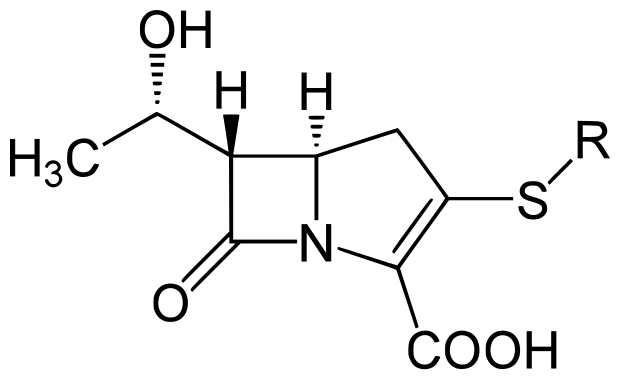 “HIGHLY RESISTANT   ESBL ORGANISMS”
MECHANISM OF ACTION:
B-lactam ring (but resistant to beta-lactamases) 

SPECTRUM OF COVERAGE:
What don’t they cover? MRSA, atypicals  

Gram +: Broad, but not MRSA

Gram -: Very broad, including pseudomonas and ESBL (extended spectrum beta-lactamase) E coli and Klebsiella

Anaerobes: Broad

Atypicals:  Several, such as odd mycobacteria, but not things that have no cell wall (IE mycoplasma…still a B-lactam ring)
MEROPENEM

IMIPENEM

ERTAPENEM
CARBAPENEMS
DOSING: 
IV 
SIDE EFFECTS: 
Imipenem can cause seizures. 

COMMENTS: Save these for when you really need them. 

Ertapenem doesn’t cover pseudomonas, but is convenient once-daily dosing so often used for highly resistant UTI’s.

Carbapenem resistant enterobacter species are on the rise!
“HIGHLY RESISTANT   ESBL ORGANISMS”
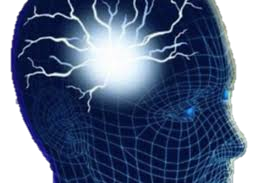 ANTIBIOTICS: Overview (click to jump to a section)
AZTREONAM

AMINOGLYCOSIDES

METRONIDAZOLE

NITROFURANTOIN

COLISTIN

CARBAPENEMS

RIFAXIMIN
PENICILLINS


CEPHALOSPORINS


FLUOROQUINOLONES


MACROLIDES


TETRACYCLINES
VANCOMYCIN

DAPTOMYCIN


LINEZOLID


CLINDAMYCIN


BACTRIM
What you will use intern year!
Jump to the end
ANTIBIOTICS: Overview
AZTREONAM

AMINOGLYCOSIDES

METRONIDAZOLE

NITROFURANTOIN

COLISTIN

CARBAPENEMS

RIFAXIMIN
PENICILLINS


CEPHALOSPORINS


FLUOROQUINOLONES


MACROLIDES


TETRACYCLINES
VANCOMYCIN

DAPTOMYCIN


LINEZOLID


CLINDAMYCIN


BACTRIM
What you will use intern year!
RIFAXIMIN
MECHANISM:
Binds to bacterial RNA polymerase. Very poor bioavailability, so when given PO stays in GI tract

SPECTRUM OF COVERAGE: 
Enteric gram negatives
DOSING: 
PO. It has very poor bioavailability. 

SIDE EFFECTS: 
Generally well tolerated. Can cause diarrhea. 

COMMENTS: used for traveler’s diarrhea, small bowel overgrowth, nd to prevent hepatic encephalopathy
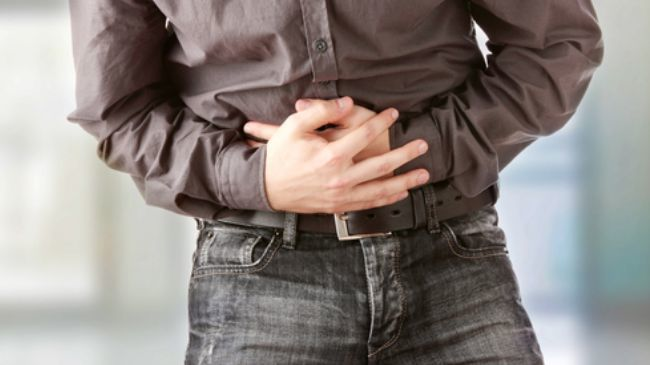 ANTIBIOTICS: you covered them all!!
AZTREONAM

AMINOGLYCOSIDES

METRONIDAZOLE

NITROFURANTOIN

COLISTIN

CARBAPENEMS

RIFAXIMIN
PENICILLINS


CEPHALOSPORINS


FLUOROQUINOLONES


MACROLIDES


TETRACYCLINES
VANCOMYCIN

DAPTOMYCIN


LINEZOLID


CLINDAMYCIN


BACTRIM
What you will use intern year!
Jump to the end
Outline
Click a section to jump ahead to it
Classifying bacteria 
Microbiome of common infections 
Antibiotics review!
Quick antibiotics review
QUICK ANTIBIOTICS
OVERVIEW
PSEUDOMONAS DRUGS
Zosyn (pipercillin/tazobactam) (IV)
Ceftazidime (IV)
Cefepime (IV)
Zerbaxa (ceftolozane/tazobactam) (IV)
Aztreonam (IV)
Fluoroquinoles (~60% of the time) (PO) 
Aminoglycosides (IV)
Carbapenems (not ertapenem) (IV)
Colistin (V)
MRSA DRUGS
Vancomycin (IV)
Daptomycin (IV)
Ceftaroline (IV)
Linezolid (PO)
Bactrim (PO)
Clindamycin (PO)
Doxycycline (PO)
Common C.A.P. DRUGS
Azithromycin (PO)
Doxycycline (PO)
Levofloxacin (PO)
Amoxicillin (PO)
Ceftriaxone (IV)
Cefpodoxime (PO)
Common U.T.I. DRUGS
Amoxicillin (PO)
Nitrofurantoin (PO)
Bactrim (PO)
Ciprofloxacin (PO)
Ceftriaxone (IV)
Drugs of choice
MSSA: nafcillin, oxacillin, or cefazolin 
MRSA: vancomycin
Enterococcus: ampicillin
158
Congratulations!
Please take the 2 minute post-module quiz:
https://docs.google.com/forms/d/e/1FAIpQLSdBIsaQBpBLukQFJbw_3Ef3taH_Xv8vrEe3w_Hcf2SMaF45IQ/viewform